Students in Room Six chose their favourite holiday destination.
This picture graph shows their data.
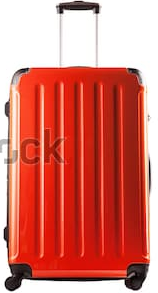 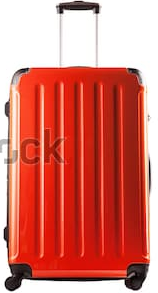 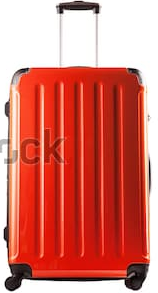 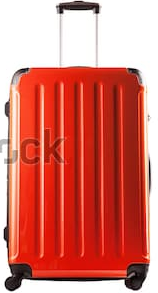 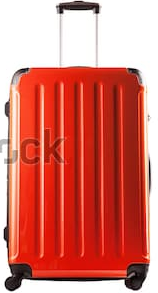 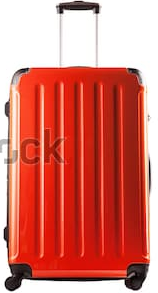 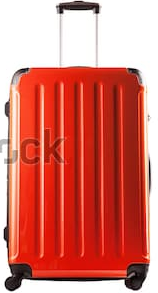 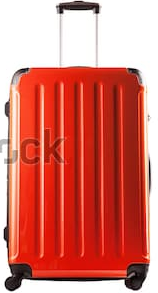 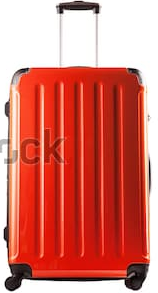 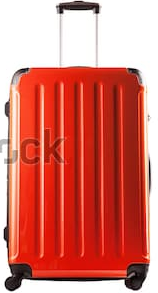 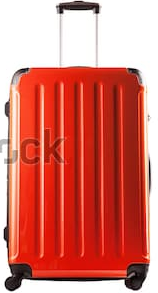 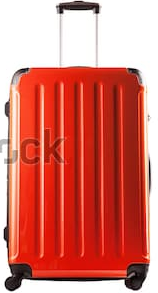 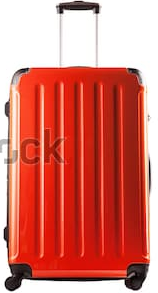 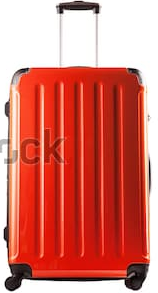 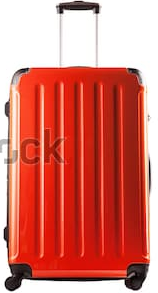 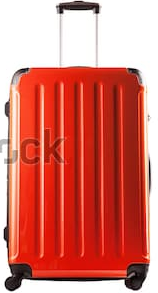 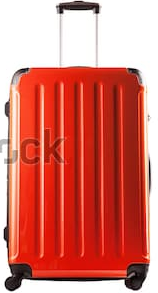 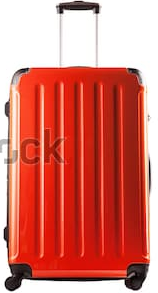 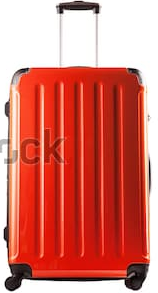 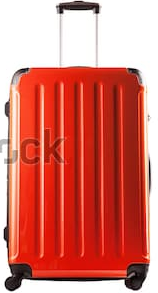 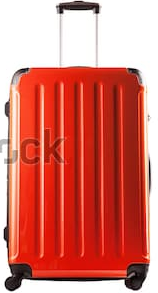 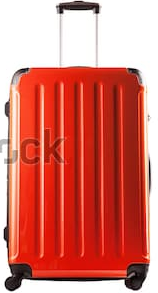 Australia
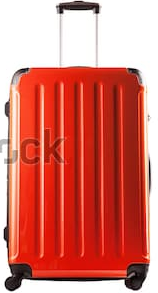 Fiji
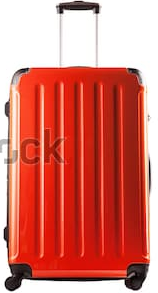 Samoa
New Zealand
Calculate the percentage of the class that chose each country.
Australia
0 %
rate
0 %
25 %
100%
50 %
base
24
$0.00
0
9
3
6
12
amount
Fiji
0 %
rate
0 %
25 %
100%
50 %
base
24
$0.00
0
6
12
amount
Samoa
0 %
rate
0 %
25 %
100%
50 %
base
24
$0.00
0
8
6
12
amount
New Zealand
0 %
rate
0 %
25 %
100%
50 %
base
24
$0.00
0
2
6
12
1
amount
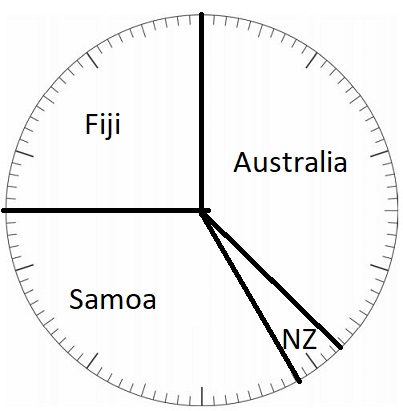